2- Troisième plan compact      C : 
       deux possibilités :            la deuxième est
Plan B
2
2
2
2
2
Plan A
1
1
1
1
1
Plan C
Pr.SAMDI- FSAC-Univ. Hassan II- Casablanca Maroc
Plan B
2- Troisième plan compact      C : 
       deux possibilités           la deuxième est
Plan A
1
1
1
2
2
2
Plan C
1
1
1
2
2
2
Pr.SAMDI- FSAC-Univ. Hassan II- Casablanca Maroc
Plan   D = A
Plan   C
Plan   B
Plan   A
Succession des plans 
A B C A B C A B …….
Pr.SAMDI- FSAC-Univ. Hassan II- Casablanca Maroc
Plan   D = A
Plan   C
Plan   B
Plan   A
Pr.SAMDI- FSAC-Univ. Hassan II- Casablanca Maroc
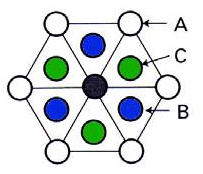 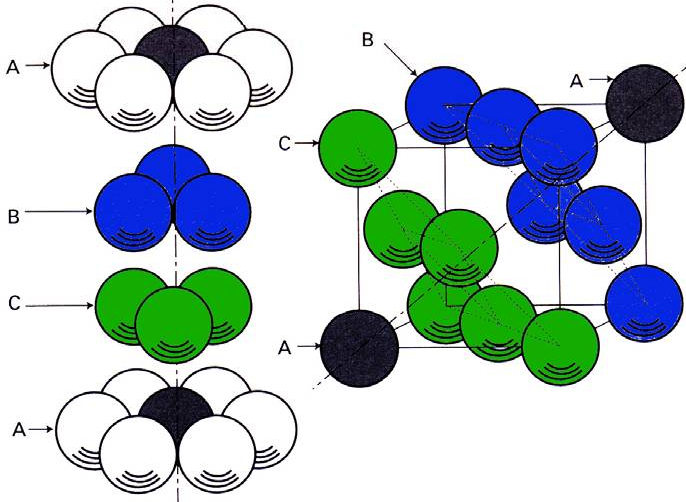 C
B
C
B
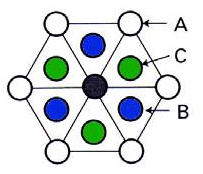 Succession des plans 
A B C A B C …….
= Maille Cubique à faces centrées       CFC
Pr.SAMDI- FSAC-Univ. Hassan II- Casablanca Maroc
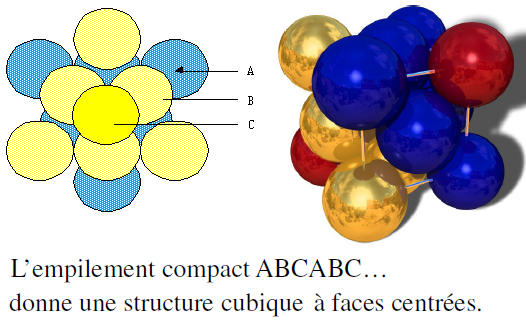 Pr.SAMDI- FSAC-Univ. Hassan II- Casablanca Maroc
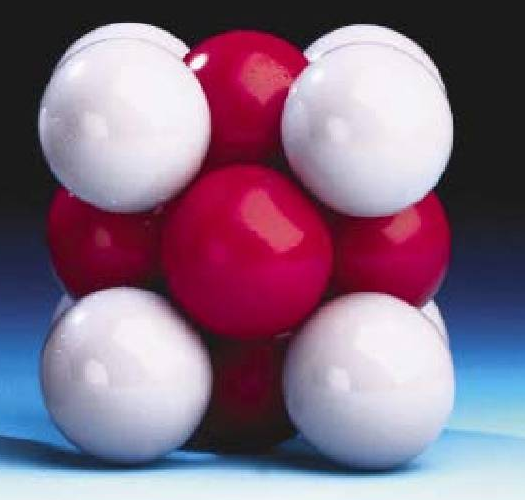 Maille Cubique à faces centrées       CFC
Pr.SAMDI- FSAC-Univ. Hassan II- Casablanca Maroc
Coordonnées réduites
(0, 0, 0)
(1/2 , 0, 1/2)
Pr.SAMDI- FSAC-Univ. Hassan II- Casablanca Maroc
Coordonnées réduites
(0, 0, 0)
(1/2 , 0, 1/2)
(0 , 1/2 , 1/2)
Pr.SAMDI- FSAC-Univ. Hassan II- Casablanca Maroc
Coordonnées réduites
(0, 0, 0)
(1/2 , 0, 1/2)
(0 , 1/2 , 1/2)
(1/2 , ½, 0)
Pr.SAMDI- FSAC-Univ. Hassan II- Casablanca Maroc
Structure Cubique à faces centrées
Mode du réseau cubique:  Mode F
Coordonnées réduites
(0, 0, 0)
(1/2 , 0, 1/2)
(0 , 1/2 , 1/2)
(1/2 , 1/2, 0)
Pr.SAMDI- FSAC-Univ. Hassan II- Casablanca Maroc
Structure Cubique à faces centrées, Mode F
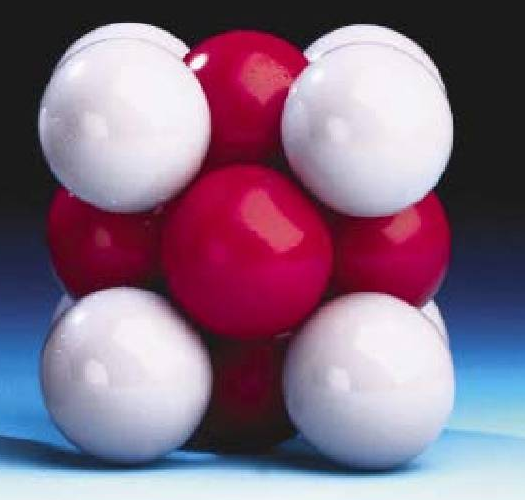 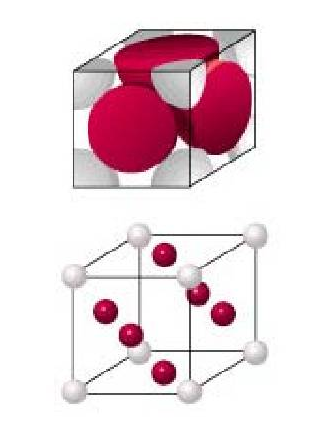 On compte donc 8 atomes (sommets) x 1/8  
                    + 6 atomes (faces) x 1/2 
                                                      = 4 atomes/maille
Pr.SAMDI- FSAC-Univ. Hassan II- Casablanca Maroc
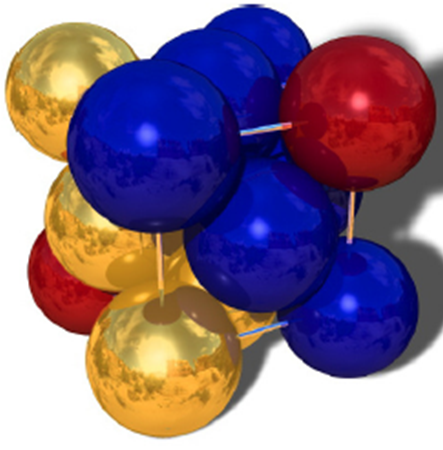 B
A
B
A
Plans compacts ABCA
Pr.SAMDI- FSAC-Univ. Hassan II- Casablanca Maroc
Structure Cubique à faces centrées
Mode du réseau cubique:  Mode F
B
A
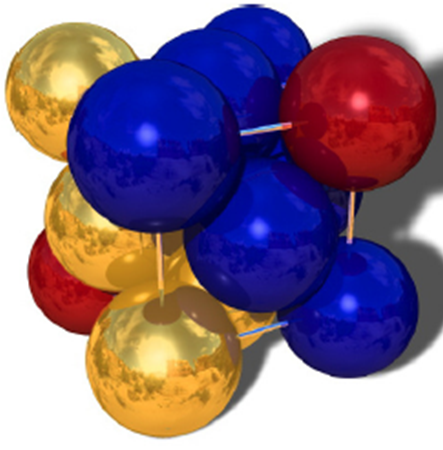 C
A
Plans compacts ABCA
Pr.SAMDI- FSAC-Univ. Hassan II- Casablanca Maroc
Autre présentation : Structure Cubique à faces centrées
Mode du réseau cubique:  Mode F
C
A
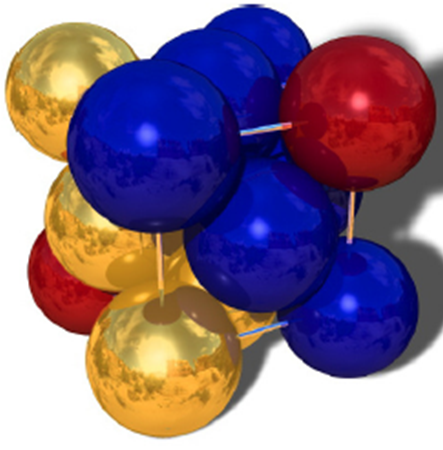 B
Plans compacts ABCA
A
Pr.SAMDI- FSAC-Univ. Hassan II- Casablanca Maroc
Structure Cubique à faces centrées, Mode F
τ = n. volume(1atome)/V(maille)   avec n = 4 atomes/maille
v (1 atome) =(4/3) π R3     et    V(1 maille) = a3
Or pour un CFC, les atomes sont  tangents  selon la diagonale de la face
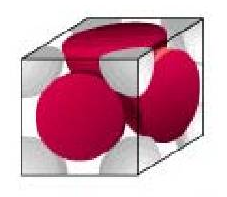 Relation de tangence : 4R = a√2
D’où la relation :
4 . (4/3) π (a√2 /4)3
τ
4 . (4/3) π R3
=
= 0,74
=
a3
a3
Pr.SAMDI- FSAC-Univ. Hassan II- Casablanca Maroc
Structure Cubique à faces centrées, Mode F
coord. = ?
a
Chaque atome a 
12 proches voisins
2 atomes sont situés à la distance a√2/2.
coord. = 12
Pr.SAMDI- FSAC-Univ. Hassan II- Casablanca Maroc
Structure Cubique à faces centrées
Mode du réseau cubique:  Mode F
Coordonnées réduites
(0, 0, 0)
(1/2 , 0, 1/2)
(0 , 1/2 , 1/2)
(1/2 , 1/2 , 0)
Pr.SAMDI- FSAC-Univ. Hassan II- Casablanca Maroc
Structure Cubique à faces centrées
z
Mode du réseau cubique:  Mode F
Coordonnées réduites
(0, 0, 0)
(1/2 , 0, 1/2)
(0 , 1/2 , 1/2)
(1/2 , 1/2 , 0)
y
x
Pr.SAMDI- FSAC-Univ. Hassan II- Casablanca Maroc
Structure Cubique à faces centrées, CFC
Mode du réseau cubique:  Mode F
z
y
y
Plan (xoy)
x
Z = 0
Pr.SAMDI- FSAC-Univ. Hassan II- Casablanca Maroc
x
Structure Cubique à faces centrées, CFC
Mode du réseau cubique:  Mode F
z
y
y
Plan (xoy)
Z = 0
x
Z = ½
Pr.SAMDI- FSAC-Univ. Hassan II- Casablanca Maroc
Z = 1
x
Résumé
Cubique simple, Mode P
Cubique centré, Mode I
CFC, Mode F
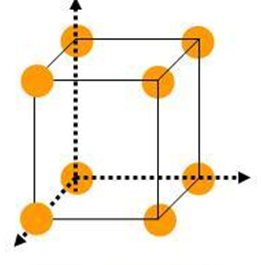 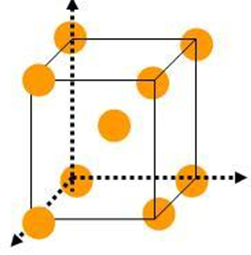 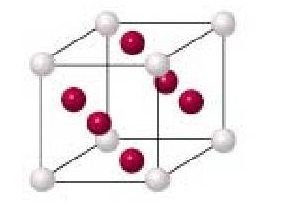 coord. = 12 τ = 0,74
coord. = 6
τ = 0,52
coord. = 8
τ = 0,68
1 at./maille
2 at./maille
4 at./maille
2R = a
4R = a√3
4R = a√2
Coordonnées réduites
Coordonnées réduites
Coordonnées réduites
(0, 0, 0)
(0, 0, 0)
(0, 0, 0)
(1/2, 1/2, 0)
(1/2, 1/2, 1/2)
(1/2, 0, 1/2)
Pr.SAMDI- FSAC-Univ. Hassan II- Casablanca Maroc
(0, 1/2, 1/2)